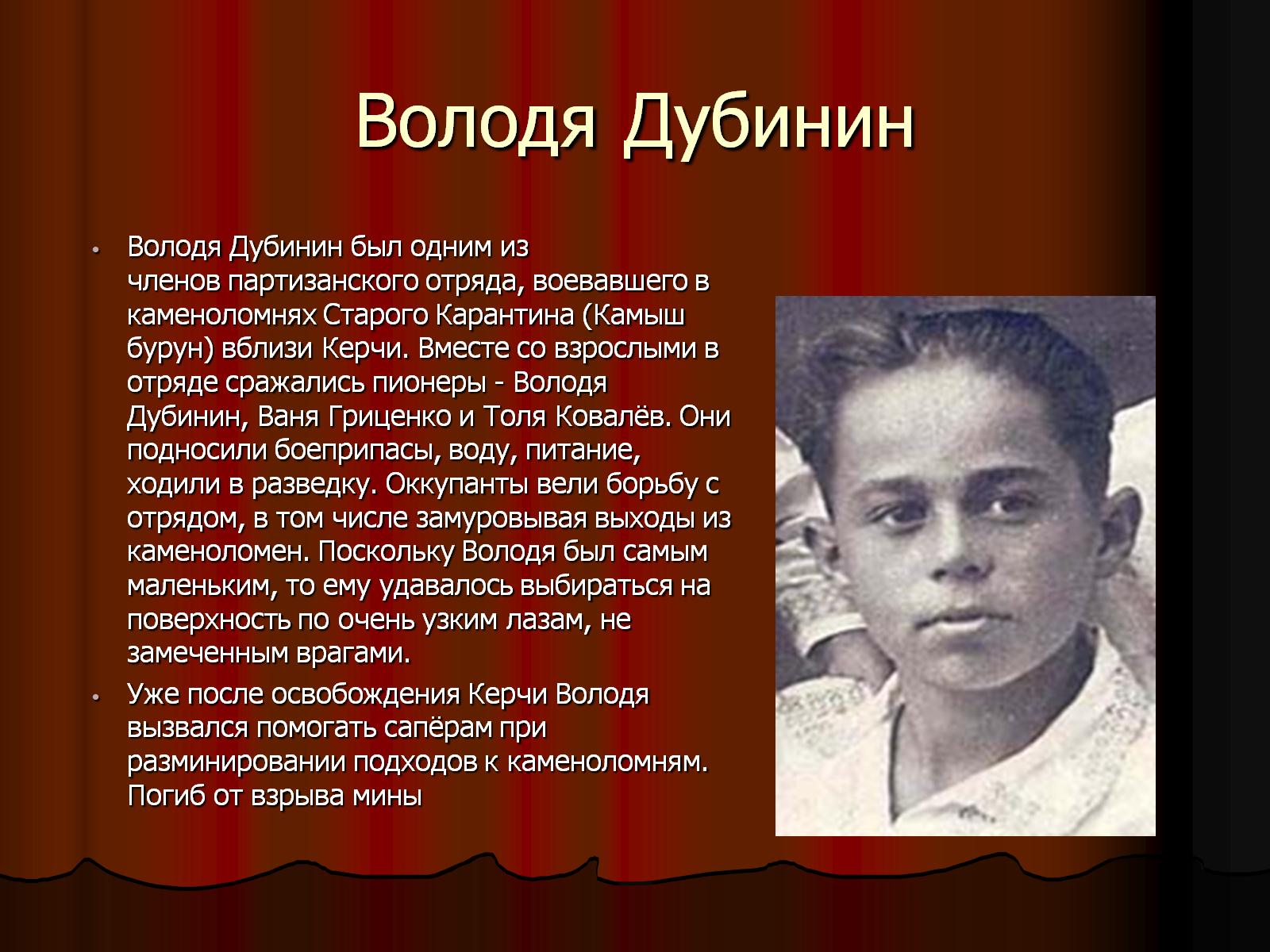 Володя Дубинин
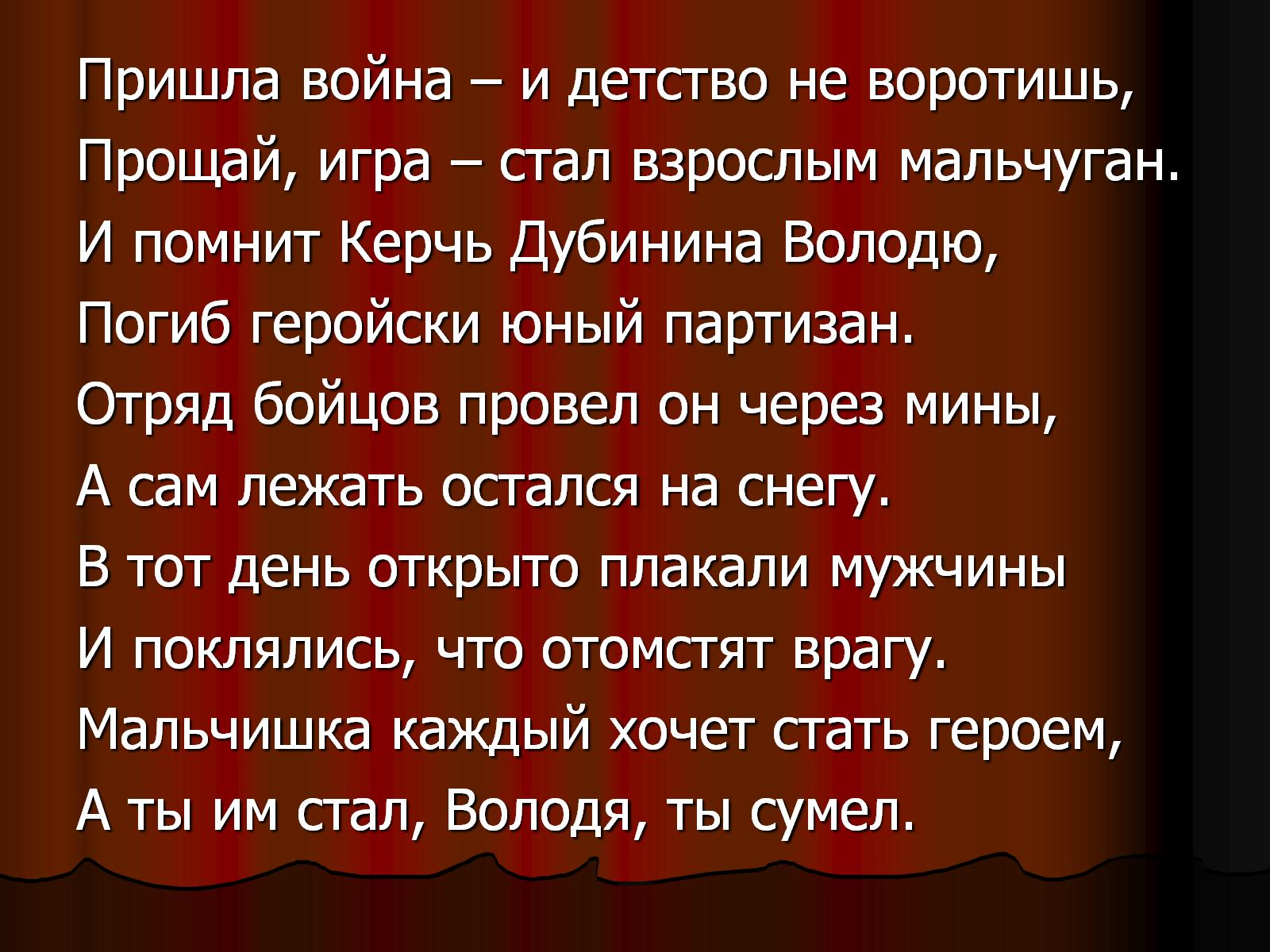 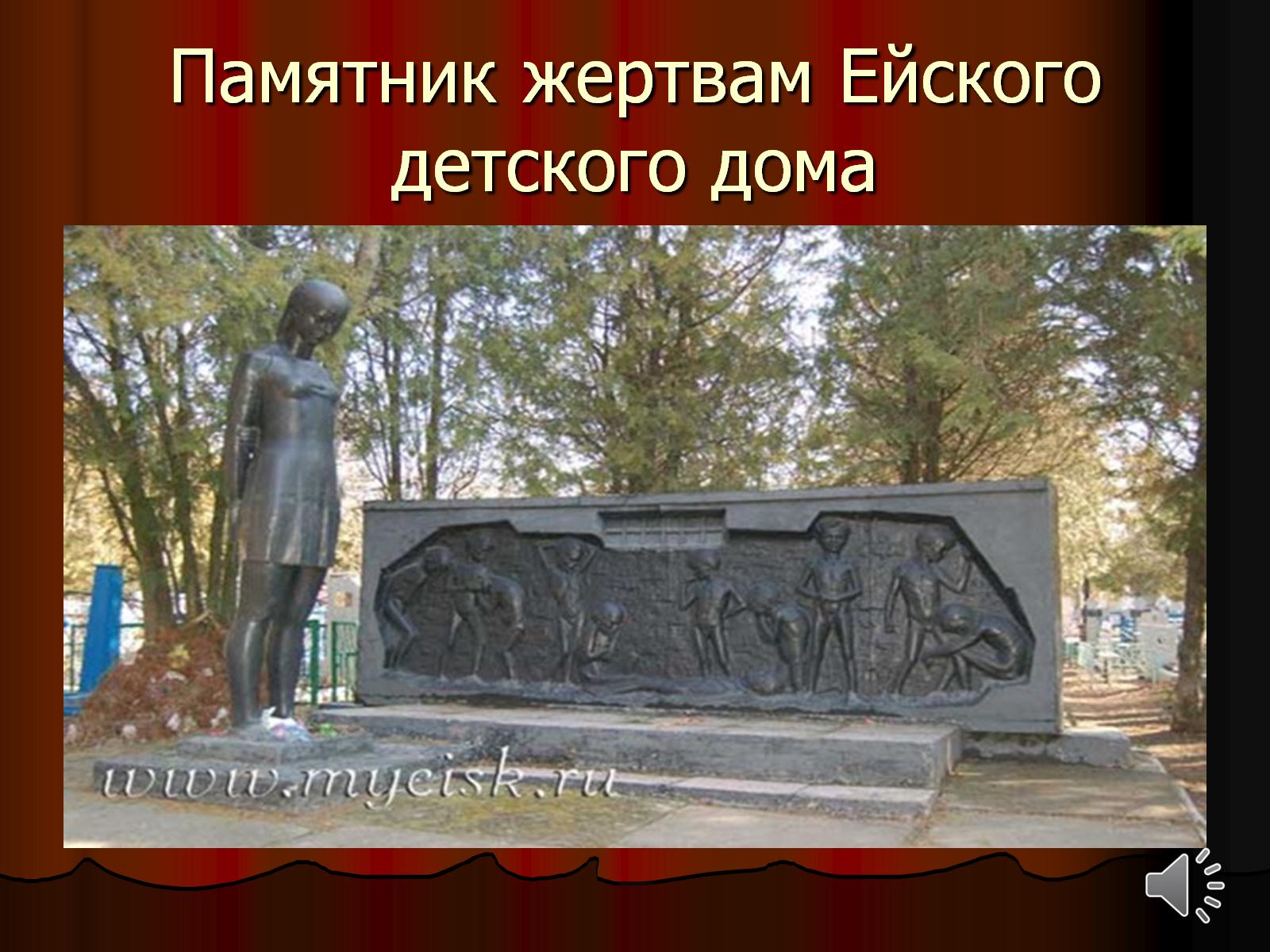 Памятник жертвам Ейского детского дома
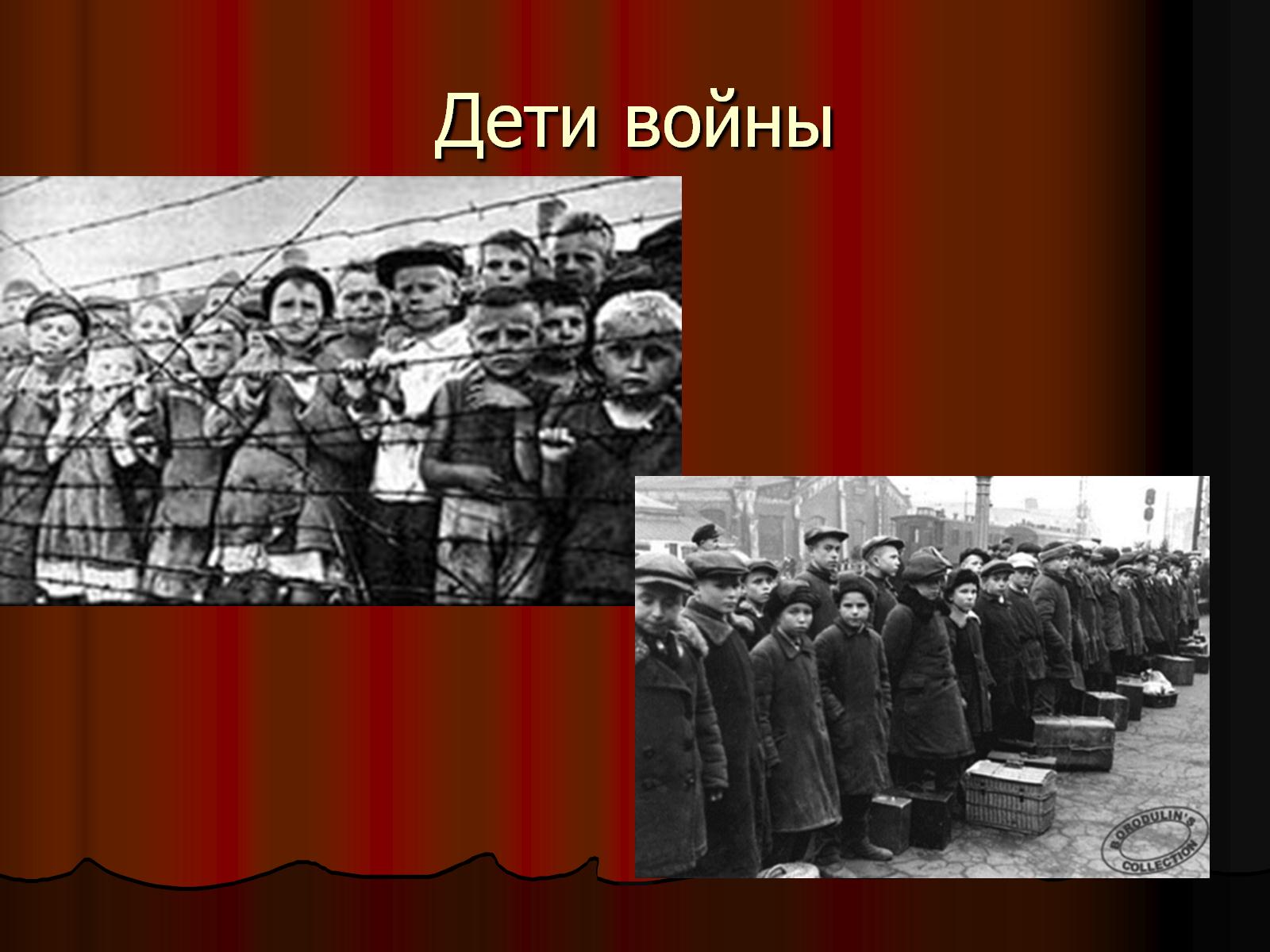 Дети войны
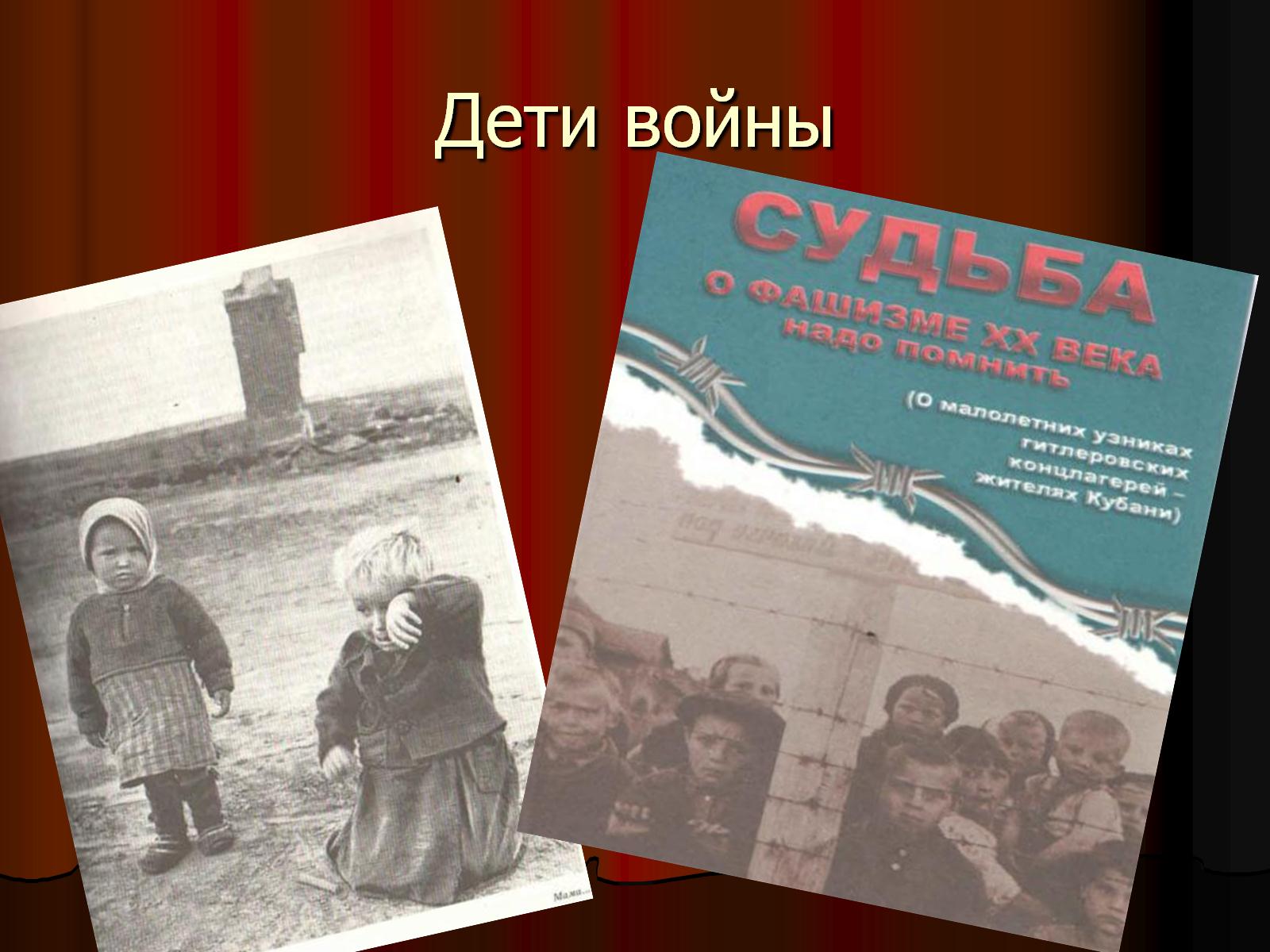 Дети войны
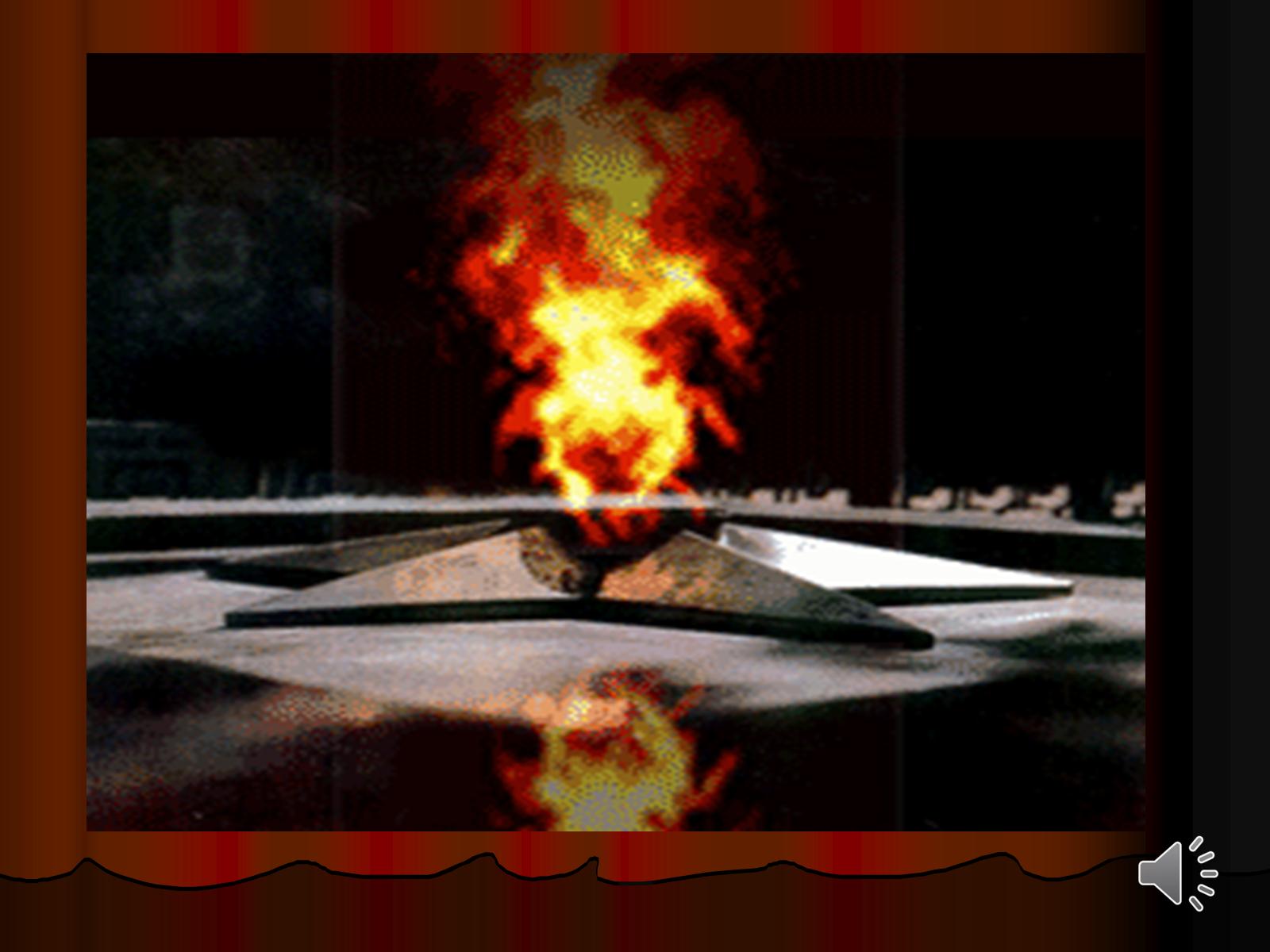 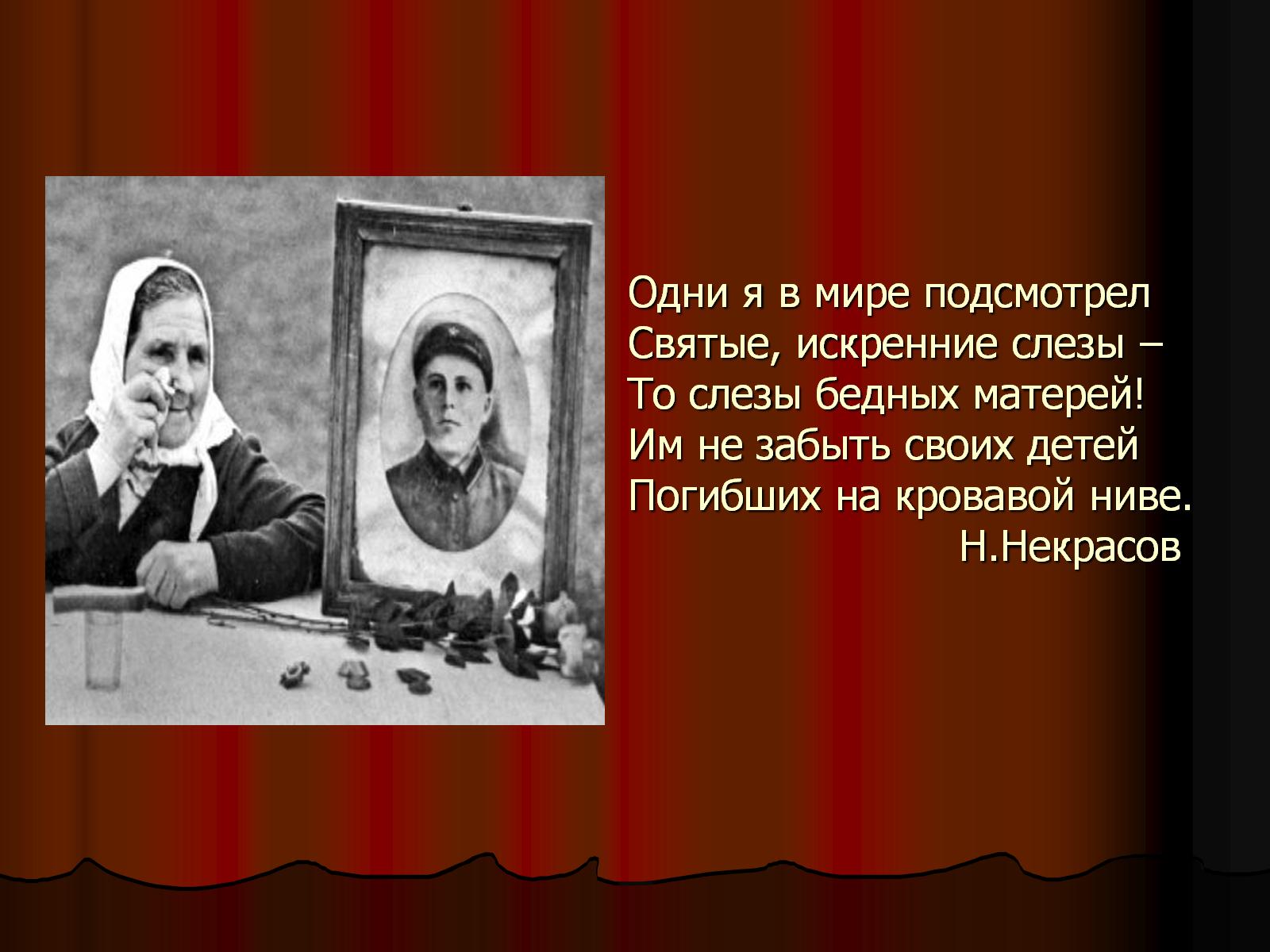 Одни я в мире подсмотрелСвятые, искренние слезы –То слезы бедных матерей! Им не забыть своих детейПогибших на кровавой ниве.                         Н.Некрасов
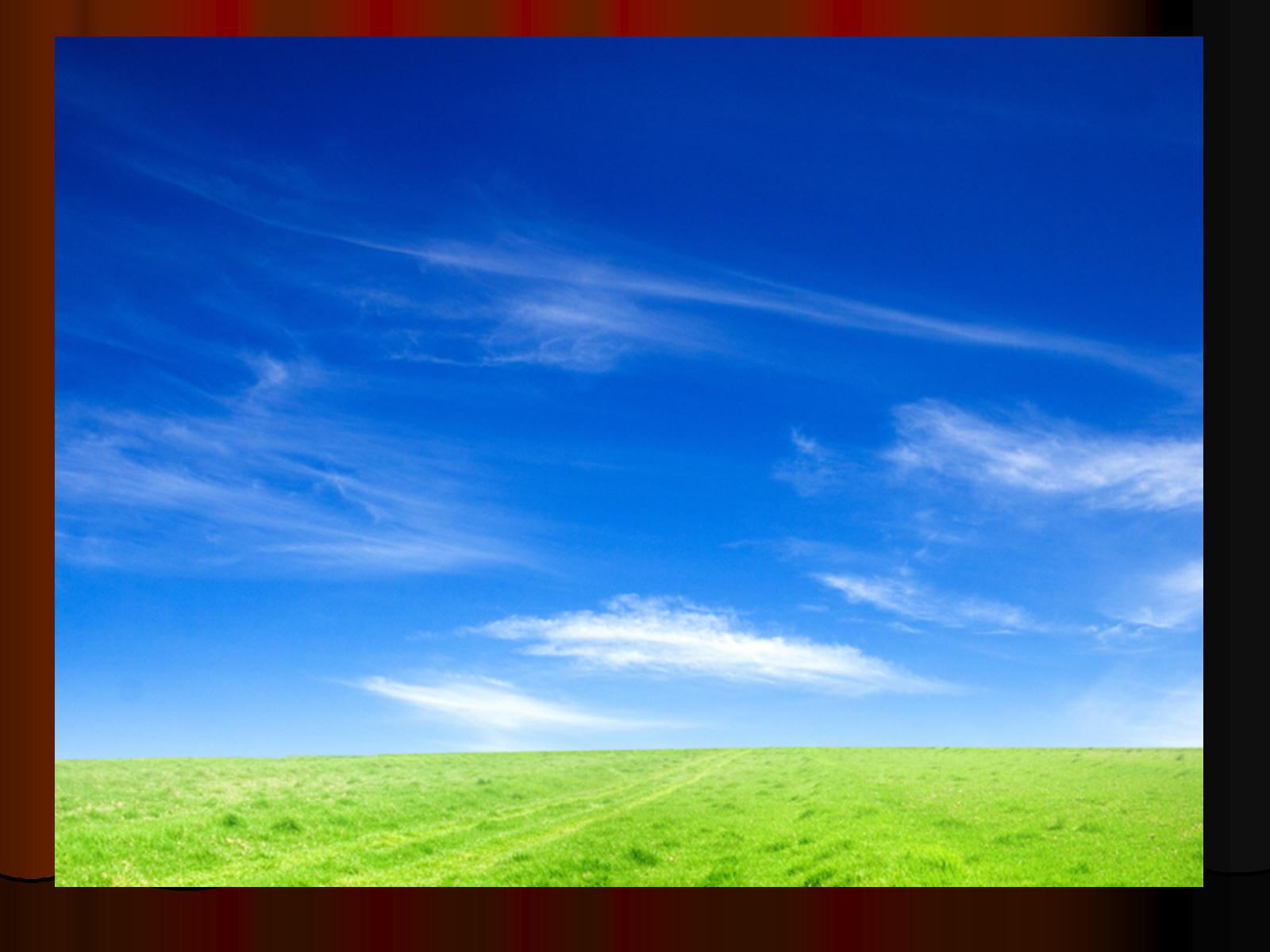 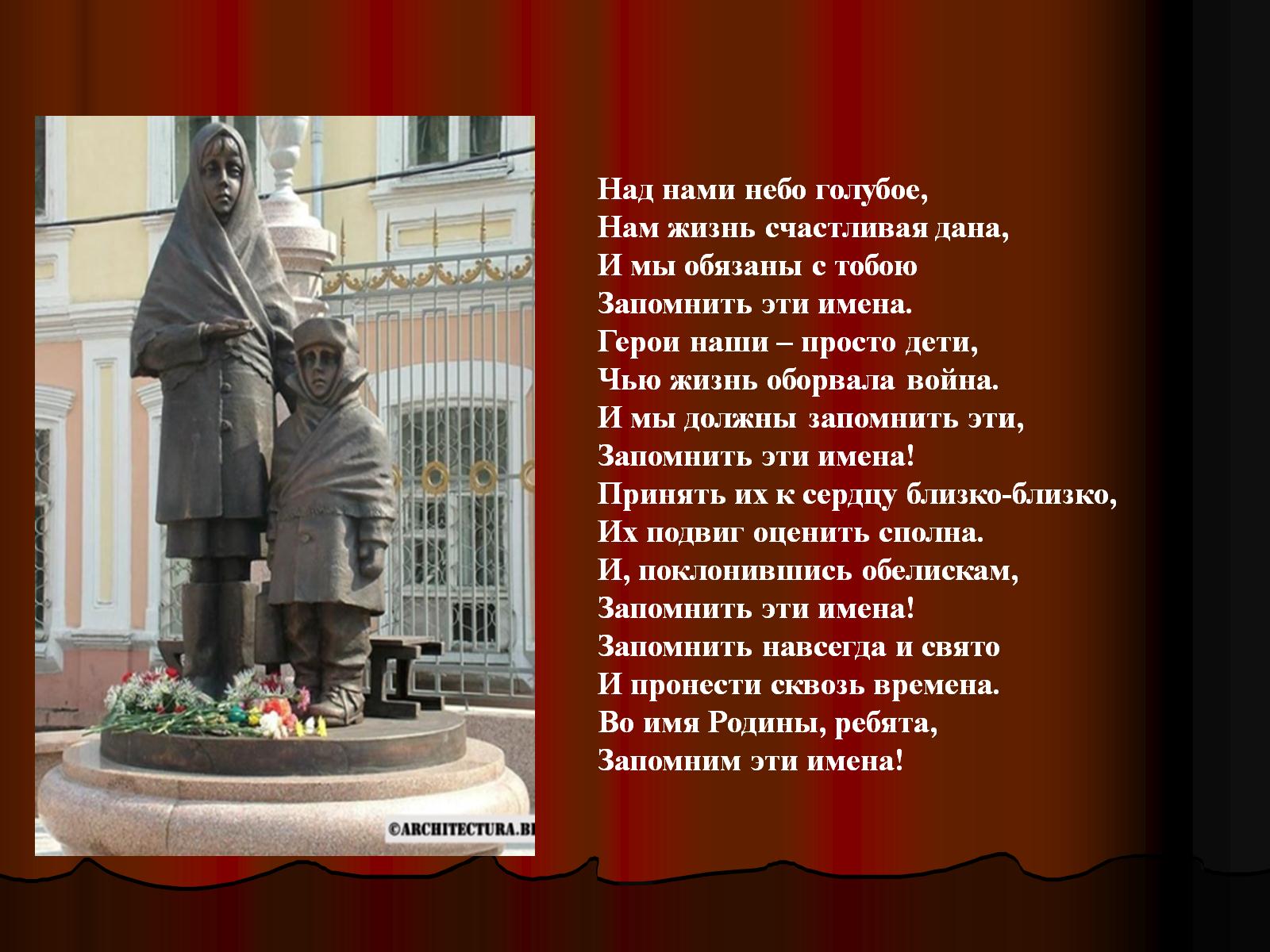 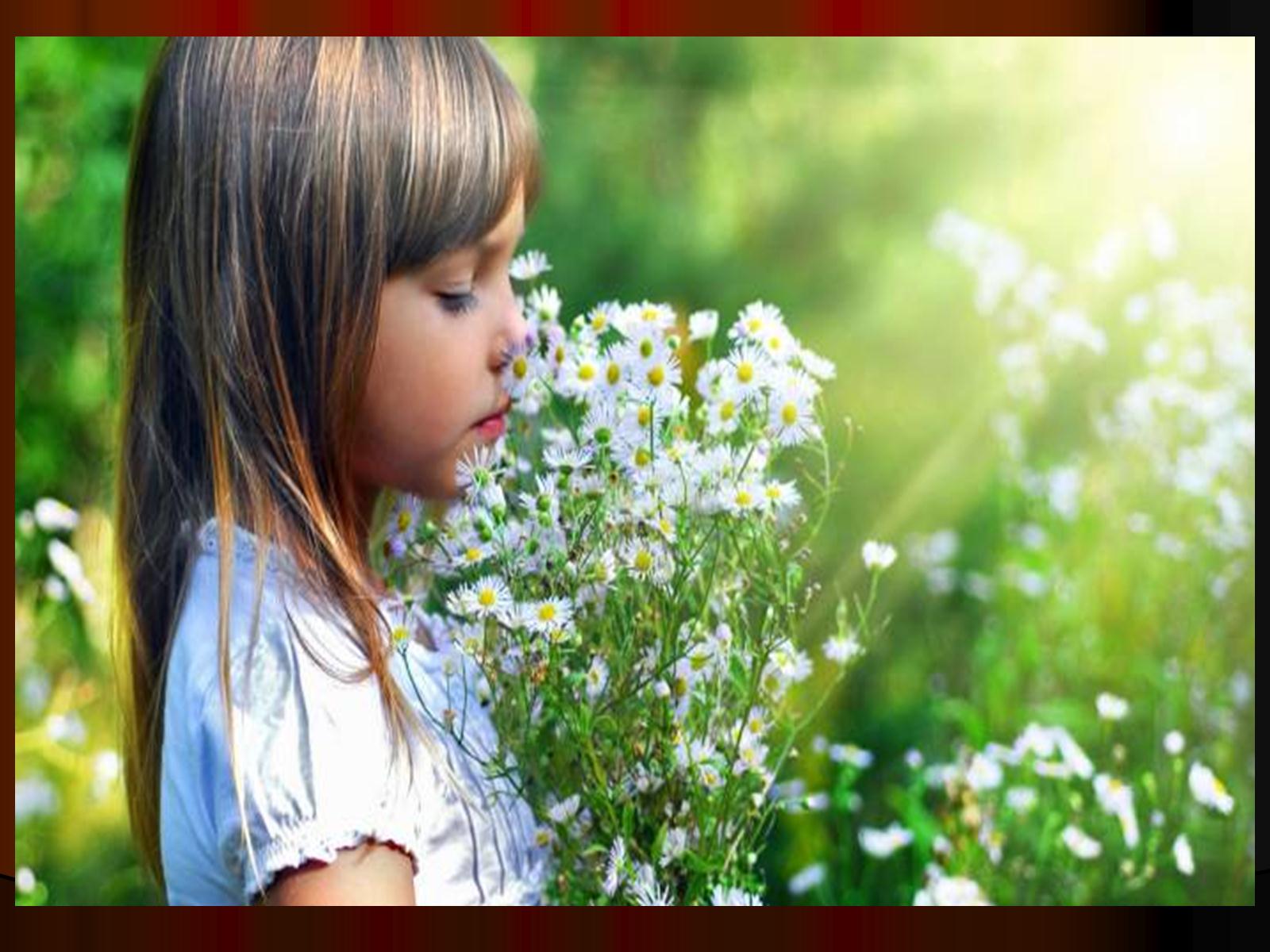 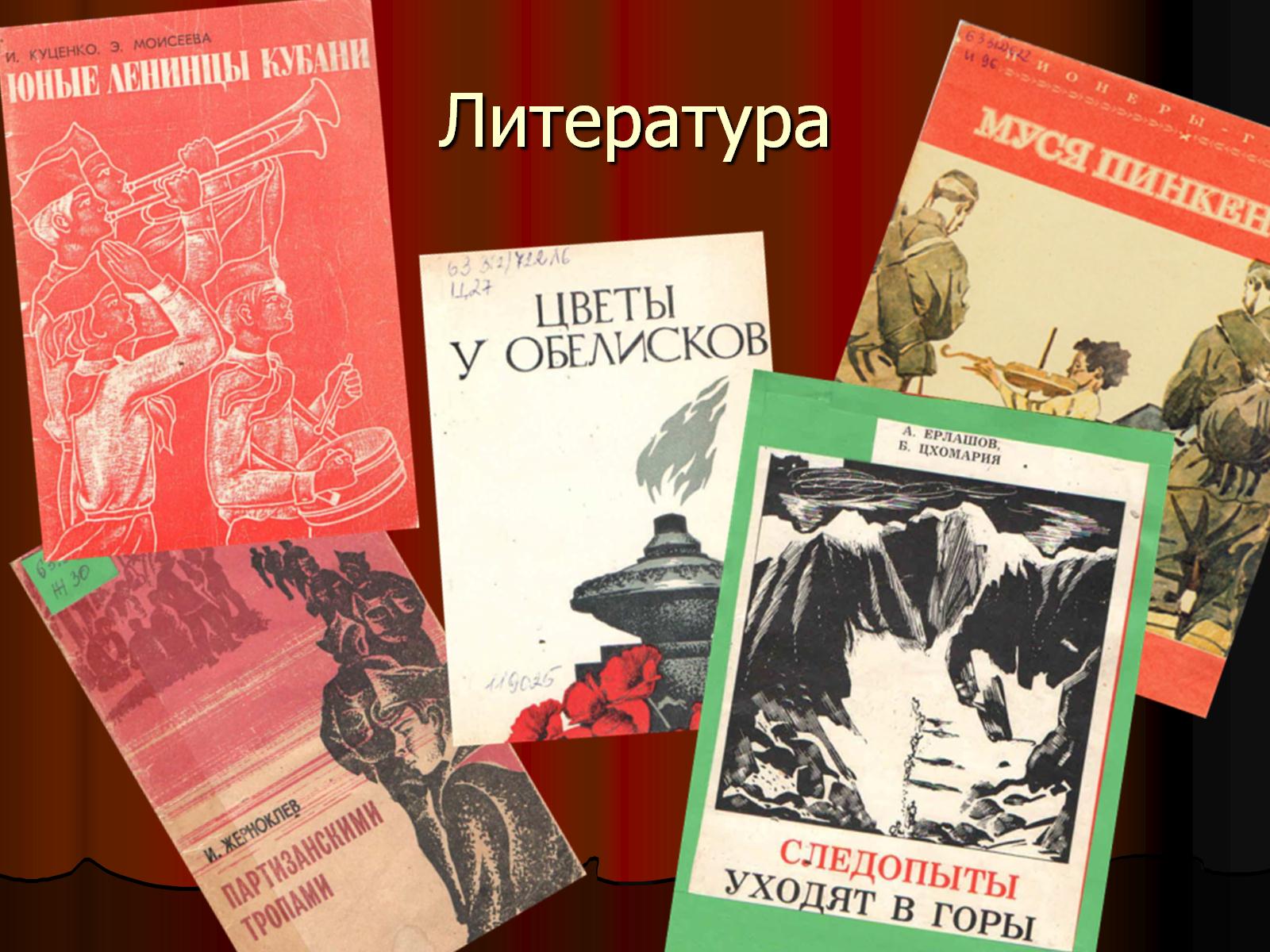 Литература
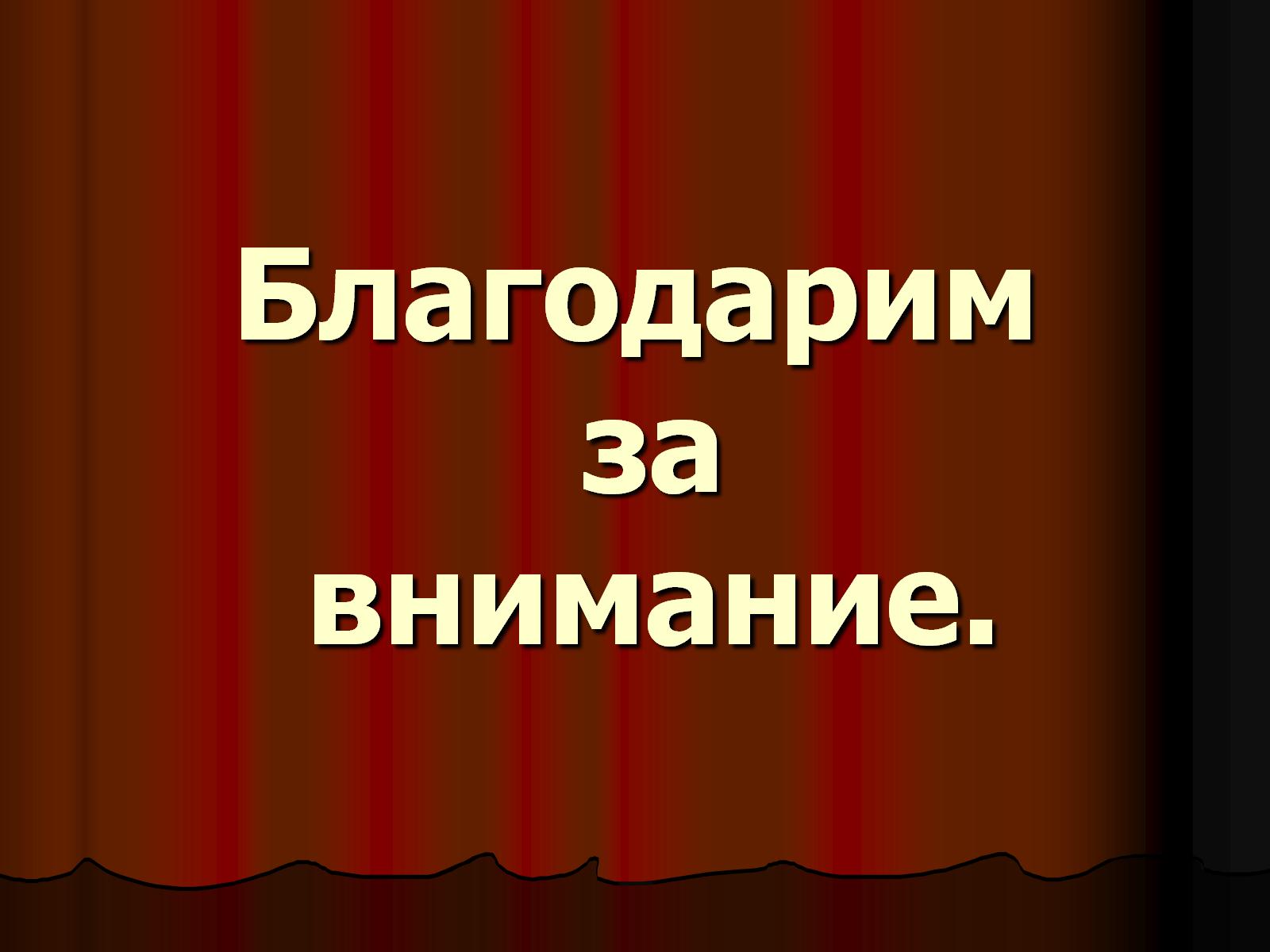 Благодарим за внимание.